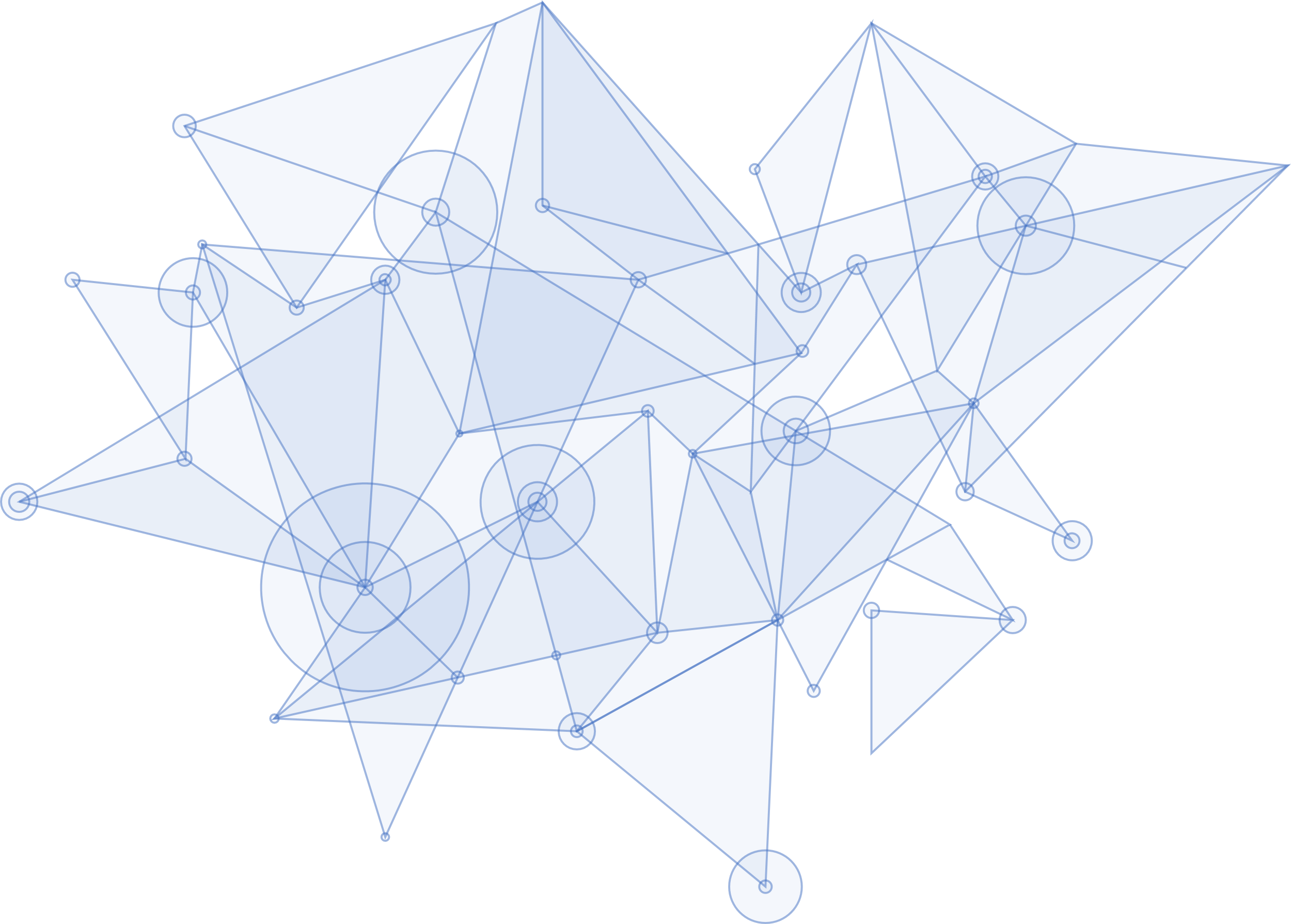 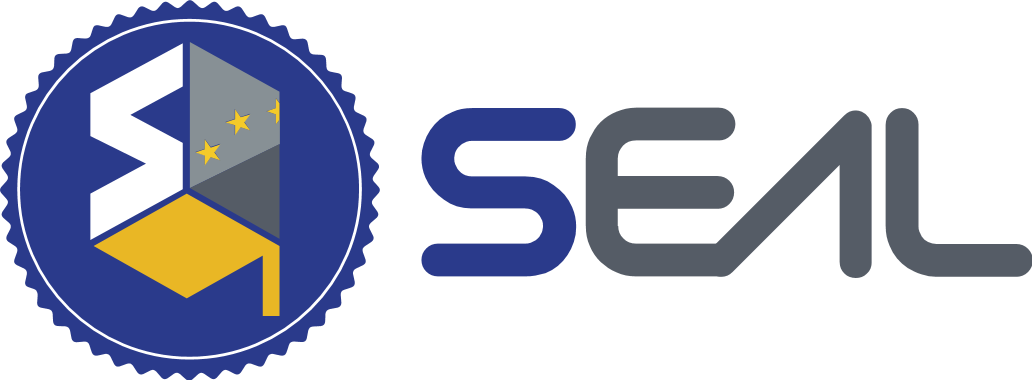 SEAL ProjectStudEnt And citizen identities Linked
SEAL SERVICE: Linked identity solutions & architecture

SEAL Webinar (April 3rd 2020)
GRANT AGREEMENT UNDER THE CONNECTING EUROPE FACILITY (CEF) - TELECOMMUNICATIONS SECTOR AGREEMENT INEA/CEF/ICT/A2018/1633170. 
Action No: 2018-EU-IA-0024
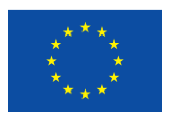 www.project-seal.eu
Design Goals
Functional:
Offer a reference infrastructure for the management of identities and KYC
Allow connecting new  identities, service modules, KYC methods, etc.
Minimise risk on data by avoiding central storage
User always has control of his own data
Enforce establishing progressively stronger links between identities
Form a virtually single identity 
Technical:
Support both federated and self-sovereign approach to data gathering and delivery
Develop a modular, extensible, scalable application
High-level Topology
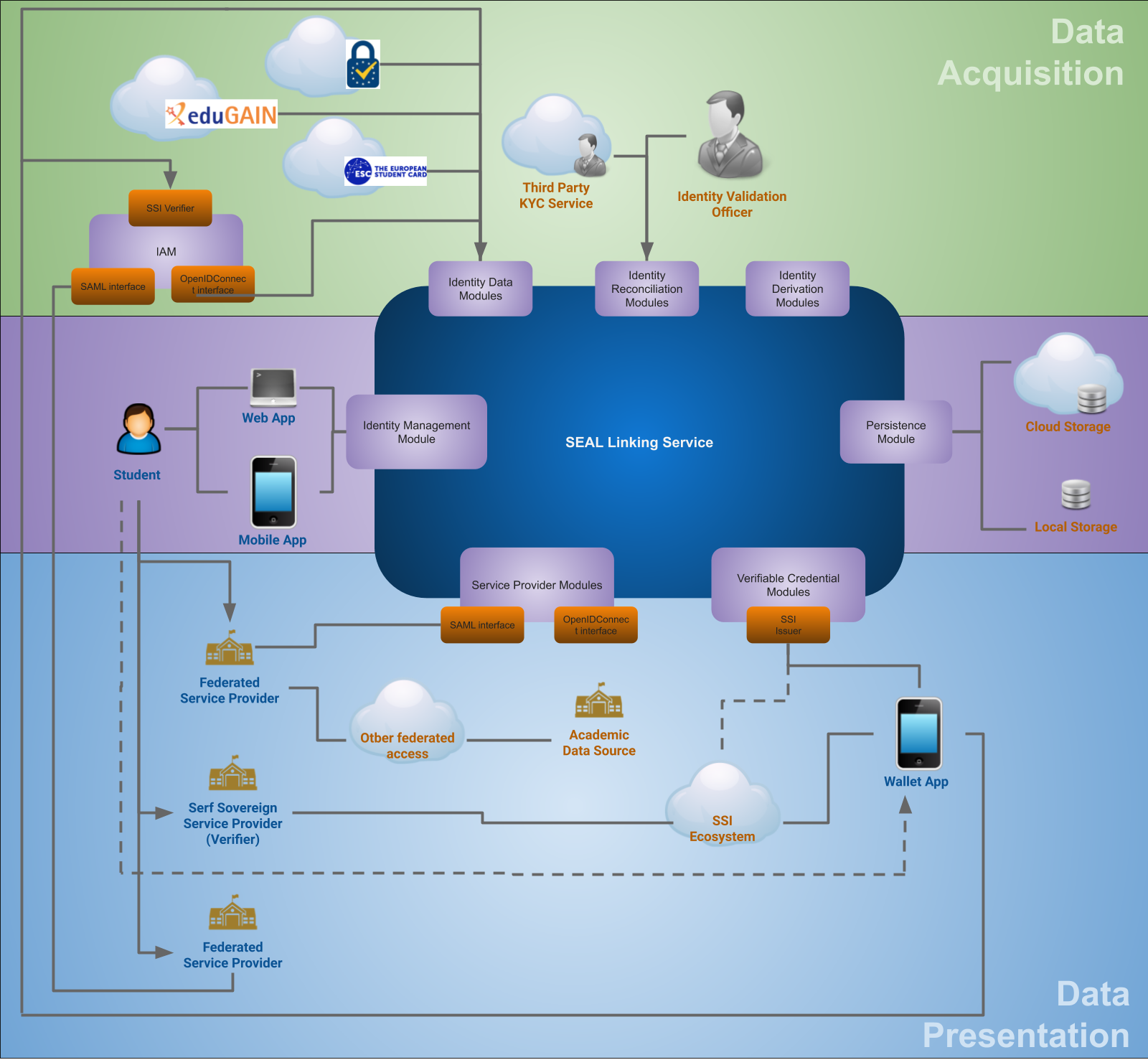 Service Characteristics
SEAL service design:
Microservice-based architecture
Two main clients: web and mobile, connect to the service through API
Most of the functionality will be server-side. Clients have minimal logic
Mobile client has some more functionalities than web client
User data is stored on user-space storage
Data is stored only when (and if) user commands to (usage can be volatile and anonymous)
No storage of personal data, not even on reconciliation modules
Ciphered sessions
A user can access different instances of SEAL carrying his own data with him
Different instances can have different functional modules connected (identities, identity linking procedures, etc.)
Use Cases
SEAL Service allows the user to:
Set-up or load a persistence storage
Retrieve identity data from a source
Store the retrieved data on a persistence store
Request establishing a trusted link between two retrieved data sets
Move data between persistence storages
Generate derived identifiers
Generate a Verifiable Claim from the data in storage and store it on a wallet
Allow a requesting SP to consume data from the sources or the storage
One of the sources is a SSI VC validator
Characteristics
Authentication/Data sources:
eIDAS, EduGAIN, Machine-readable travel documents, SSI Wallet
Link modules:
Automated linking, Remote officer validation
Service modules:
SAML2, OIDC, UPort VC issuer
Storage modules:
Cloud Storage, mobile storage, local file storage, browser storage
Derivation modules:
Random UUID module
Modular Design
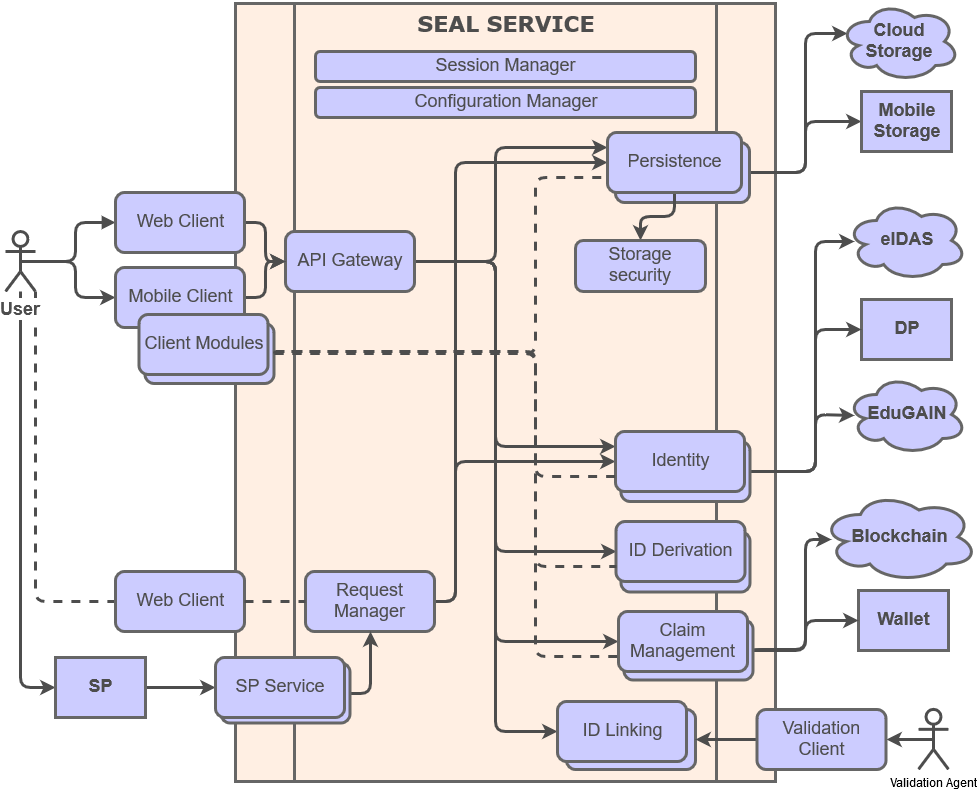 Storage
Encrypted by the user with a password
Signed by the SEAL service
Loaded into the user session, to be modified and edited.
Includes Datasets:
Each dataset includes a set of attributes obtained from a single source
Each dataset has its own LoA based on the quality of the source
Sources can be:
remote identity/auth sources
linking modules
Id derivation modules
When an storage is loaded, any datastore in session is overridden
Automated Linking
Establish a similarity index between two datasets
From comparing its attributes
Attributes are paired and transformed according to a specific rule set
If index is above a threshold, link is issued
Level of assurance is low-med (currently low, due to reduced attribute sets)
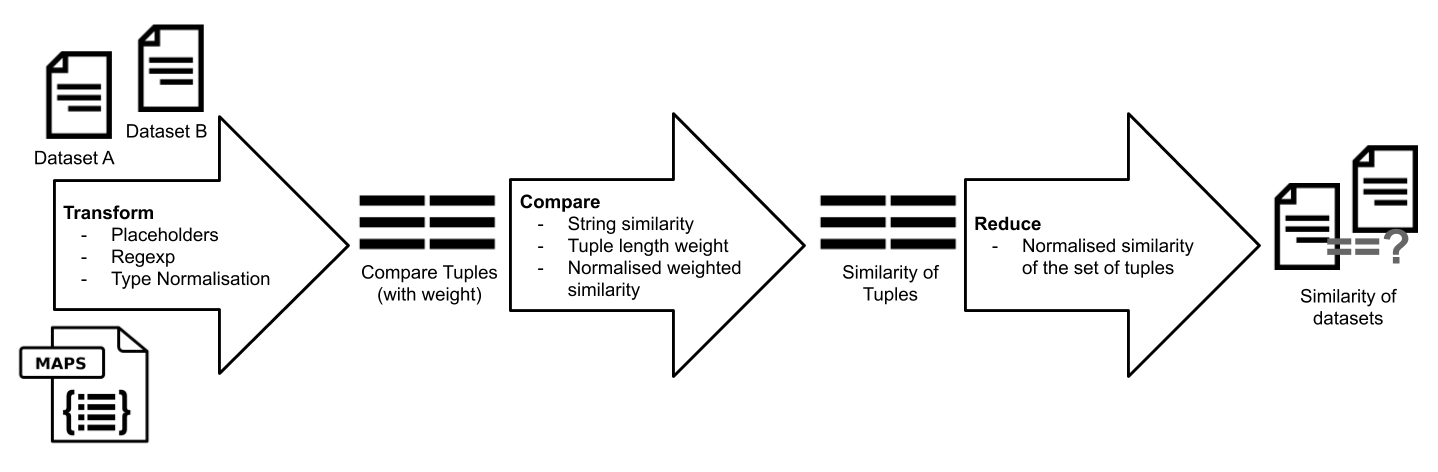 Linking Level of Assurance
Imported datasets have a LoA, link datasets have a LLoA
5 Levels, depending on:
Chances of a false positive (sets are identifying enough?)
Quality of the matching (automated or manual?, in-person or remote?, who does it, trust, skills…)
Primitive or Inferred LLoA? [eIDAS – Facebook LLoA: 100% or 0%?]
Primitive: don’t consider the LoA of the compared datasets
Inferred: consider the LoA of the compared datasets
Final trust must depend on the quality of the compared data sets (their LoA) and on the quality of the linking method (LLoA)
Transitive property: If we have an AB link and a BC link, we have an AC link
Resulting trust is the minimum value in the chain
Future Work
Improve linking:
Develop more matching rules for the known attribute profiles
Implement a block-edit hybrid string similarity algorithm
Trust and scalability:
Revocation of Datasets, Datastores and VCs
UI for revocation for the user
API to allow the data source to revoke
If sources are able to revoke, dataset in the store can be used for auth with longer validity periods
Multiple SEAL instances:
Any instance can sign a Datastore, the rest must accept it
Create ring of trust of SEAL instances
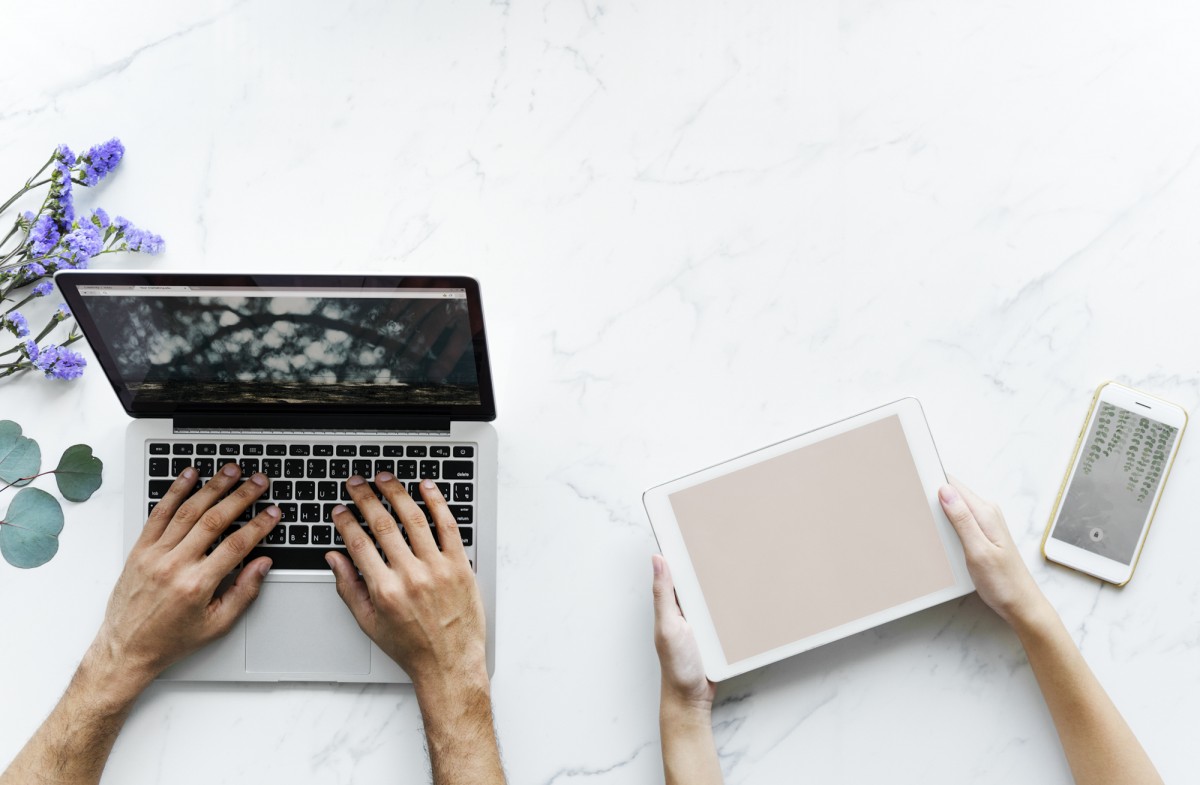 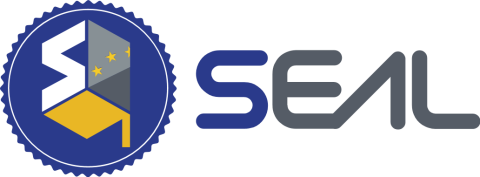 THANK YOU 
for your attention
farago@uji.es
http://project-seal.eu/
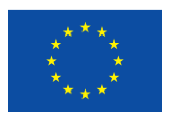 GRANT AGREEMENT UNDER THE CONNECTING EUROPE FACILITY (CEF) - TELECOMMUNICATIONS SECTOR AGREEMENT INEA/CEF/ICT/A2018/1633170.  Action No: 2018-EU-IA-0024
www.seal.org
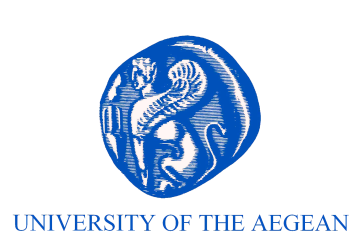 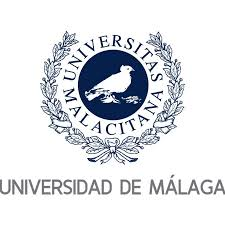 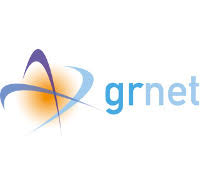 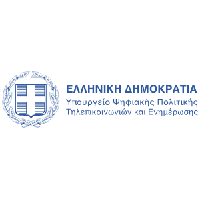 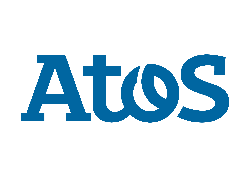 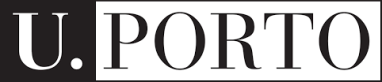 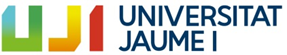